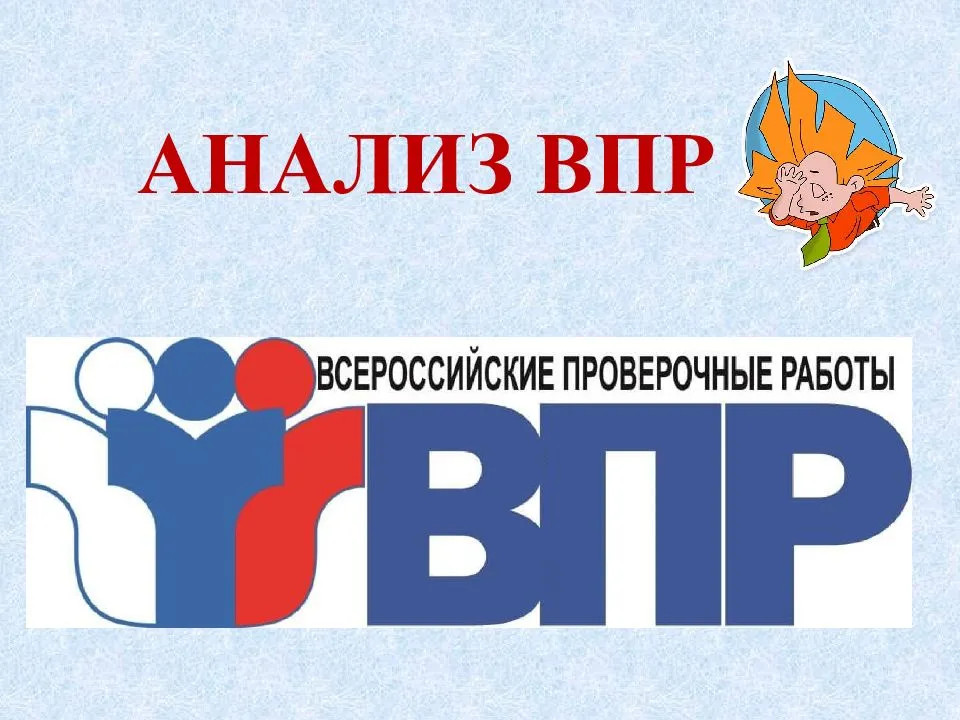 ИСТОРИЯ 
2023
5 класс. Участники и структура
Участники:
 В написании ВПР по истории по материалам 5-го класса в штатном режиме приняли участие 519 обучающихся 5-х классов из 20 ОО Юго-Восточного округа
Распределение заданий по уровням сложности

                                                                                                       Перевод баллов
ДинамикаСредний балл по пятибалльной шкале зафиксирован на уровне 3,8 баллов (выше, чем в 2022 году на 0,05 балла)
Результаты обучения
Распределение группы баллов по районам
Анализ выполнения отдельных заданий по районам
Анализ выполнения отдельных заданий по школам
Соответствие отметок за работу и отметок по журналу
6 класс. Участники и структура
Участники:
 В написании ВПР по истории по материалам 6-го класса в штатном режиме приняли участие 257 обучающихся 6-х классов из 15 ОО 

Распределение заданий по уровням сложности

                                                                                    Перевод баллов
ДинамикаСредняя отметка по пятибалльной шкале зафиксирован на уровне 3,6, что ниже значения 2022 г
Результаты обучения
Распределение групп баллов по районам
Анализ выполнения отдельных заданий по районам
Анализ выполнения отдельных заданий по школам
Соответствие отметок за работу и отметок по журналу
7 класс. Участники и структура
Участники:
 В написании ВПР по истории по материалам 7 класс в штатном режиме в 2023 году приняли участие 166 обучающихся из 9 ОО Юго- Восточного округа
  Распределение заданий по уровням сложности

                                                                                           Перевод баллов
ДинамикаСредняя отметка по пятибалльной шкале зафиксирована на уровне 3,6 баллов, что на 0,2 ниже, чем показатели 2022г
Результаты обучения
Распределение групп баллов по районам
Анализ выполнения отдельных заданий по районам
Анализ выполнения отдельных заданий по школам
Соответствие отметок за работу и отметок по журналу
8 класс. Участники и структура
Участники:
 В написании ВПР по истории по материалам 8-го класса в штатном режиме в 2023 году приняло участие 206 обучающихся восьмиклассников из 16 ОО 
Распределение заданий по уровням сложности

                                                                                          Перевод баллов
ДинамикаСредний балл по пятибалльной шкале зафиксирован на уровне 3,7 баллов, что на 0,1 % выше,  чем показатели 2022 года.
Результаты обучения
Распределение групп баллов по районам
Анализ выполнения отдельных заданий по районам
Анализ выполнения отдельных заданий по школам
Соответствие отметок за работу и отметок по журналу
11 класс. Участники и структура
Участники:
 В написании ВПР по истории по материалам 76 обучающихся 11-х классов из 9 ОО Юго-Восточного округа
Распределение заданий по уровням сложности

                                                                                          Перевод баллов
ДинамикаСредний балл по пятибалльной шкале зафиксирован на уровне 4,2 балла, что на 0,1 меньше, чем в 2022
Результаты обучения
Распределение групп баллов по районам
Анализ выполнения отдельных заданий по районам
Анализ выполнения отдельных заданий по школам
Соответствие отметок за работу и отметок по журналу